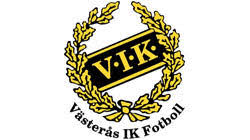 FÖRÄLDRAMÖTE P06:2
2018-11-13
Säsongen 2018


22 spelare
4 ledare


97 sammankomster (1/5-14/10)
48 träningar (medelnärvaro 59%)


Sammanfattning om säsongen
Vintersäsongen 2018/2019


2st träningar vecka med laget
November: Fys utomhus och Fotboll Konstgräs
December: Fys inomhus/utomhus och Fotboll inne
Januari: Fys och Fotboll, mer info kommer

Vi ser gärna att killarna tränar fys på egen hand också under vintern för att komma förberedda till våren

Cuper (1 lag)
Sala Julcup 2 jan (prel)
Big Mac Cup
Konstgräscup våren 2019
Säsongen 2019


9-manna
Ett lag i seriespel
Resultat och tabell
Träningar 3 ggr/vecka
Kommer att krävas mer utav grabbarna
Minst 66% (2/3) närvaro för att spela match
Målsättning
Fler ledare kring laget
Ekonomi


13394:- i lagskassan (varav 8074:- individuella konton och 5320:- gemensamt)

Mimertidningen 15000:-/år (3 tillfällen)
Övriga Försäljningar
Sponsring

Domare
Material
Avslutning/Kick Off

Cuper individuella konton
Föräldragrupp


Fika/Kiosk administrera

Aktiviteter (Kick Off, Avslutning, Träningsläger)

Försäljningar

Material

Kassör (Carin)
Övriga frågor…